Need CE credit for this 
session?
Please don’t forget to 
scan in to have your 
attendance tracked.
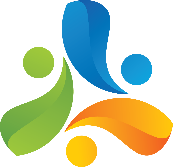 Prompting “away-towards” distinction in health behavior change.
Ben Pierce, M.S., Michael E. Levin, Ph. D., & Benjamin Schoendorff, M.A., M.Sc.
[Speaker Notes: Health behavior = Diet, exercise, or any other behavior linked directly to physical health]
Overview
The Matrix and Health Behavior

Study Design

Findings

Recommendations
Current Health Behavior Change Interventions
RCTs of individual, school-based, and community interventions show moderate effects(Heath et al., 2012)

However… 
Small effect sizes for self-help and web-based interventions (Webb et al., 2010)
Sustained intervention effects unclear (Butryn et al., 2011)
Need for simple, widely accessible approaches (Klesges et al., 2004).
Many interventions entail extensive self-monitoring.
 Difficult to implement with fidelity.

…Maybe the Matrix can help with this.
[Speaker Notes: Sustained – Often, target weights, exercise levels, eating habits, etc. are not maintained at follow-up.
Meta analysis : 0.16-0.36]
Primary Research Question
Is it possible to change health behavior by simply prompting the “away-towards” distinction?
Trends in Effective Interventions (Michie et al., 2009)
Intention setting and goal clarification.

Self-Monitoring.

Continuous feedback.

Specific/behavioral feedback.
Trends…
ACT (Lillis & Kendra, 2014)

Acceptance of internal barriers.

Behavior as outcome.
Encourages goal setting, but does not supply goals (e.g. weight loss)
Focus on internal motivation

Commitment.
The Matrix
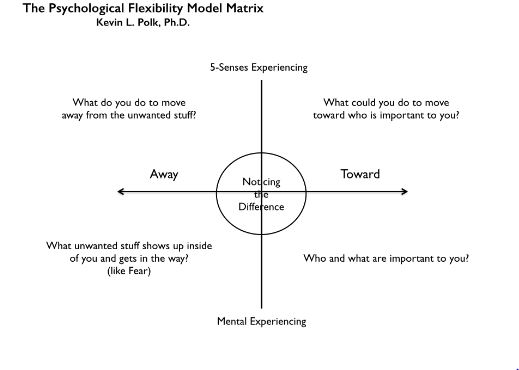 Contextual “sorting” exercise.
Behavioral Focus

Self-monitoring
Away/Towards
Internal barriers
Values

Feedback
[Speaker Notes: Components of the Matrix are consistent with what is known to be effective.]
The Matrix App
Provide in-the-moment feedback on away-towards.
Practice “sorting” in real-time.
EMI

2 questions:
Are you moving away or towards?
If moving towards, how difficult was it to get started?
Pilot Study
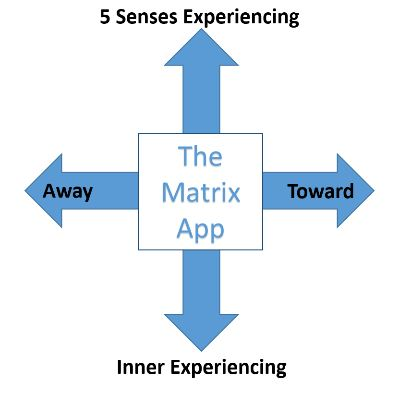 Procedures
Pretest and Random Assignment
Orientation to the Matrix:
Define goals
Walk-through

Download & Use app for 2 weeks
EMI plus self-checkin
Coaching call @ week 1
Follow-up @ week 2
[Speaker Notes: PPL created personal matrix during walk-through.]
Pilot Study
24 participants [13 Matrix, 11 Control]
14 Women, 10 Men
Mean Age 26.41
16 from community, 8 from undergraduate courses
21 identified White race, 3 did not respond
4 identified Latino/a ethnicity
Median income bracket was $20,000 – $40,000
Health Related Questions
6 Matrix and 8 control participants at least slightly dissatisfied with eating habits
6 Matrix and 7 control participants at least slightly dissatisfied with exercise
[Speaker Notes: White sample consistent with college town where study was run.]
Pilot Study
Measures:
Weight Control Strategies Scale (WCSS; Pinto et al., 2013)
Dietary Choices, Self-Monitoring, Physical Activity, Psychological Coping
Emotional Eating (DEBQ-EE; Van Strein et al., 1986)
Weight Self-Stigma (WSSQ; Lillis et al., 2010)
Self-Stigma, Fear of Enacted Stigma
Psychological Inflexibility
Food (FAAQ; Juarascio et al., 2011)
Body Image (BIAAQ; Sandoz et al., 2013)
Valuing Questionnaire (VQ; Smout et al., 2014)
Global Health (GHS; Hays et al., 2009)
Physical Heath, Mental Health
Findings – Pre-Post
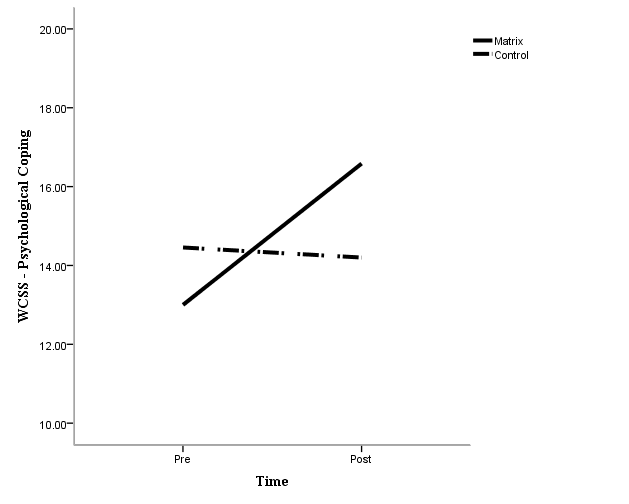 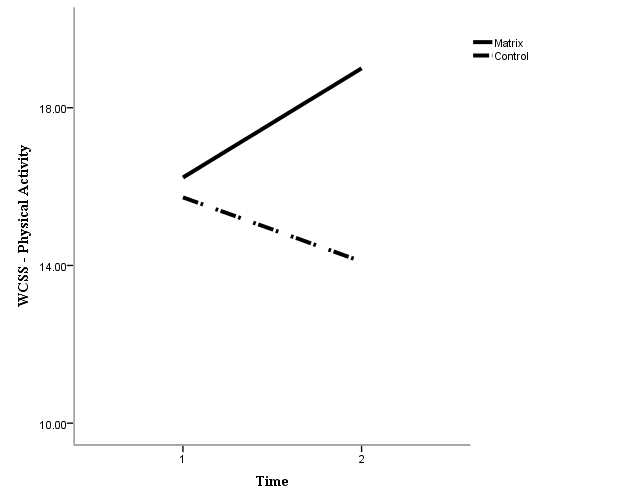 Mixed ANOVA Results (Type 3 SS)
WCSS – Physical activity F(1, 20.9)  = 2.949, p = .10
WCSS – Psychological coping F(1, 19.1)  = 5.646, p = .03
All other measures, n.s
Findings – EMI
Model 1: DV = Towards (0 = Away, 1 = Towards)
Level 1
	Bprompt = -0.004, n.s.
Level 2
	Bday = 0.042, p = .048
	exp(Bday) = 1.043
Level 3
	Mean Threshold = -0.576, p < .001
	exp(threshold) = 56.3% baseline probability
[Speaker Notes: This means…]
Findings – EMI
Model 2: DV = Difficulty (0 = easy, 1 = fairly hard, 2 = very difficult)
Level 1
	Bprompt = 0.012, p = .004
Level 2
	Bday = -0.030, p = .029
Level 3
	Mean = 0.555, p < .001
[Speaker Notes: This means…]
Findings
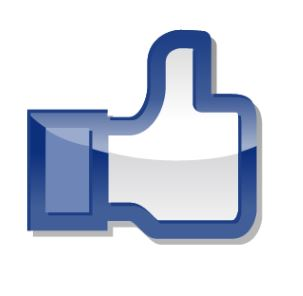 What did you like?
Simplicity
Ease of use
Ongoing feedback

What did you learn?
“That I always have a choice in my life. I can decide exactly who and what I want to be and how and why I do that at any time.”
“I was able to consider a lot of actions that are influencing my goals that I didn't think about before.”
Findings
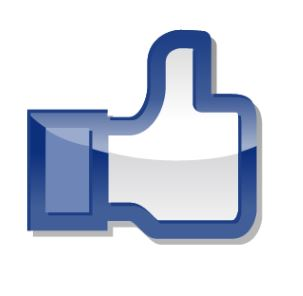 What did you dislike?
Simplicity
Repetitiveness
Lack of motivational content
[Speaker Notes: Motivation: PPL didn’t have their personal matrices with them at all times, a lot mentioned the need to revisit values in prompts.]
Summary
Using the matrix app…
Increased the probability of a “towards” move over time
Reduced difficulty of making “towards” moves
May have increased physical activity and psychological coping
Did not affect other flexibility processes, weight self-stigma, self-rated global health.

According to participants…
Simplicity and ongoing feedback were helpful
Too much simplicity = repetitive
Lacked motivational content
Implications
Sorting on the “away-towards” dimension alone can increase “towards moves.”
Committed action?

More comprehensive / tailored approaches -> other flexibility processes
Ability to add values, inner barriers, and away/towards moves to the Matrix.
Other motivational content?
Next Steps
A customizable Matrix app.
With tailored interventions for “away moves”

Adjunctive Matrix app.
Can we support progress in therapy?
References
Ciarrochi, J., Fisher, D., & Lane, L. (2011). The link between value motives, value success, and well‐being among people diagnosed with cancer. Psycho‐Oncology, 20, 1184-1192.
Fairburn, C. G., & Beglin, S.J. (1994). Assessment of eating disorder psychopathology: Interview or self-report questionnaire? International Journal of Eating Disorders, 16, 363-370
Ferssizidis, P., Adams, L. M., Kashdan, T. B., Plummer, C., Mishra, A., & Ciarrochi, J. (2010). Motivation for and commitment to social values: The roles of age and gender. Motivation and Emotion, 34, 354-362.
Gregg, J. A., Callaghan, G. M., Hayes, S. C., & Glenn-Lawson, J. L. (2007). Improving diabetes self-management through acceptance, mindfulness, and values: A randomized controlled trial. Journal of Consulting and Clinical Psychology, 75, 336-343.
Godin, G., & Shephard, R. J. (1985). A simple method to assess exercise behavior in the community. Canadian Journal of Applied Sport Sciences, 10, 141-146.
Godin, G., & Shephard, R. J. (1997). Godin leisure-time exercise questionnaire. Medicine and Science in Sports and Exercise, 29, S36-S38.
Hays, R. D., Bjorner, J. B., Revicki, D. A., Spritzer, K. L., & Cella, D. (2009). Development of physical and mental health summary scores from the patient-reported outcomes measurement information system (PROMIS) global items. Quality of Life Research, 18, 873–880
Hayes, S. C., Strosahl, K. D., & Wilson, K. G. (2011). Acceptance and Commitment Therapy: The process and practice of mindful change. New York: The Guilford Press.
Heron, K. E., & Smyth, J. M. (2010). Ecological momentary interventions: Incorporating mobile technology into psychosocial and health behavior treatments. British Journal of Health Psychology, 15, 1-39.
Jacobs Jr, D. R., Ainsworth, B. E., Hartman, T. J., & Leon, A. S. (1993). A simultaneous evaluation of 10 commonly used physical activity questionnaires. Medicine and Science in Sports and Exercise, 25, 81-91.
Juarascio, A., Forman, E., Timko, C. A., Butryn, M., & Goodwin, C. (2011). The development and validation of the food craving acceptance and action questionnaire (FAAQ). Eating behaviors, 12, 182-187.
Lillis, J., Hayes, S. C., Bunting, K., & Masuda, A. (2009). Teaching acceptance and mindfulness to improve the lives of the obese: A preliminary test of a theoretical model. Annals of Behavioral Medicine, 37, 58-69.
Lillis, J. & Kendra, D.E. (2014). Acceptance and commitment therapy for weight control: Model, evidence and future directions. Journal of Contextual Behavioral Science, 3, 1-7.
Lillis, J., Luoma, J., Levin, M.E. & Hayes, S.C. (2010). Measuring Weight Self Stigma: The Weight Self Stigma Questionnaire. Obesity, 18, 971-976.
Lugt, A. A. V. (2014) The pain matrix. In K. L. Polk & B. Schoendorff (Eds.), The ACT Matrix: 
A new approach to building psychological flexibility across settings and populations, (pp. 
93-108). Oakland, CA: New Harbinger Publications. 

Newman, D. A. (2003). Longitudinal modeling with randomly and systematically missing data: 
A simulation of ad hoc, maximum likelihood, and multiple imputation techniques. 
Organizational Research Methods, 6, 328-362.
 
Niemeier, H. M., Leahey, T., Reed, K. P., Brown, R. A., & Wing, R. R. (2012). An acceptance-based behavioral intervention for weight loss: A pilot study. Behavior Therapy, 43, 427-435.
Pinto, A.M., Fava, J.L., Raynor, H.A., LaRose, J.G. & Wing, R.R. (2013). Development and validation of the weight control strategies scale. Obesity, 21, 2429-2436
Polk, K. L., & Schoendorff, B. (Eds.). (2014). The ACT Matrix: A new approach to building 
psychological flexibility across settings and populations. Oakland, CA: New Harbinger 
Publications.
 
Sandoz, E. K., Wilson, K. G., Merwin, R. M., & Kellum, K. K. (2013). Assessment of body 
image flexibility: The body image-acceptance and action questionnaire. Journal of 
Contextual Behavioral Science, 2, 39-48.
 
Schoendorff, B., & Bolduc, M. F. (2014). You, me, and the matrix: A guide to relationship-
oriented ACT. In K. L. Polk & B. Schoendorff (Eds.), The ACT Matrix: A new approach 
to building psychological flexibility across settings and populations, (pp. 57-76). Oakland, CA: New Harbinger Publications. 
 
Shiffman, S., Stone, A. A., & Hufford, M. R. (2008). Ecological momentary assessment. Annual 
Reviews of Clinical Psychology, 4, 1-32.
 
Tabachnick, B. G. & Fidell, L. S. (2013). Using multivariate statistics (6th ed.). Upper Saddle 
	River, NJ: Pearson.
 
Van Strien, T., Fritjers, J.E.R., Bergers, G.P.A. & Defares, P.B. (1986). The Dutch eating 
behavior questionnaire (DEBQ) for assessment of restrained, emotional, and external 
eating behavior. International Journal of Eating Disorders, 5, 295-315.
 
Webster, M. (2014). Rolling out the matrix, rolling back addiction. In K. L. Polk & B. 
Schoendorff (Eds.), The ACT Matrix: A new approach to building psychological 
flexibility across settings and populations, (pp. 77-92). Oakland, CA: New Harbinger Publications. 
 
Weineland, S., Arvidsson, D., Kakoulidis, T. P., & Dahl, J. (2012). Acceptance and commitment therapy for bariatric surgery patients, a pilot RCT. Obesity Research & Clinical Practice, 6, 21-30.
Need credit for this session?
Please don’t forget to 
scan out.
What did you think?....

complete the 3 question quickeval
for this session at
https://contextualscience.org/quickeval

This was presentation was session #97
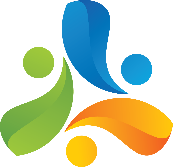